Outil de travail pour comprendre et gérer les préjugés inconscients
Qu’est-ce qu’un préjugé inconscient?
Il s’agit de pensées involontaires et subtiles, d’attitudes et de croyances fortes que nous avons constamment à l’esprit.
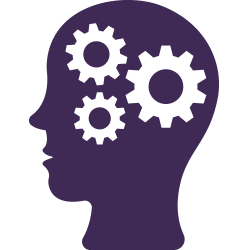 Comment cela se passe-t-il?

Notre cerveau prend des raccourcis en se fondant sur nos expériences personnelles, et a tendance à catégoriser les personnes d’après des caractéristiques telles que l’âge, le sexe, la race, la religion, l’orientation sexuelle ainsi que les compétences ou les incapacités.
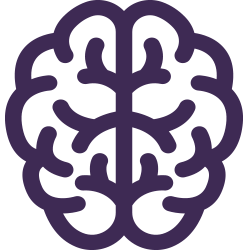 Quels en sont les effets sur le milieu de travail?

Les préjugés peuvent donner lieu à un manque de neutralité et d’équité dans les prises de décision (p. ex. dans des cas d’embauche ou de promotion), et à des manifestations de microagressions et de microiniquités (p. ex. tenir des propos dégradants ou avoir une attitude non verbale inappropriée).
Stratégies pour cerner et gérer vos préjugés inconscients

Menez votre réflexion et prenez davantage conscience de vous et des autres. Réfléchissez à vos propres privilèges et remettez vos suppositions en question.

Essayez de reconnaître vos propres préjugés et prenez des mesures intentionnelles pour les freiner ou les gérer. Passez le Test d’associations implicites (TAI, disponibles en français), un élément clé du projet de recherche Projet Implicite de Harvard (en anglais seulement). Prenez conscience de vos réactions et de vos filtres. 

Favorisez un environnement où l’on prend en compte les points de vue différents. Écoutez les autres de manière active afin de comprendre leur point de vue. Intensifiez vos contacts avec des personnes aux antécédents diversifiés. 

Mettez en pratique des processus de réflexion rationnelle plutôt qu’intuitive. Soyez conscient de vos préjugés et préparez-vous en vue de certaines activités, p. ex. aux évaluations du rendement ou au moment de décision de la promotion de membres du personnel. Adoptez le système de pensée rationnelle (conscient, délibéré, lent et nécessitant de l’effort) plutôt que le système de pensée intuitive (inconscient, émotionnel, rapide et sans effort). Utilisez des faits et des données et remettez en question vos suppositions. 

Encouragez et pratiquez une culture respectueuse et positive de microaffirmations. Écoutez attentivement et utilisez un langage inclusif. Encouragez et reconnaissez la contribution de chacun.

Adoptez un état d’esprit et un point de vue inclusifs à chaque étape du processus lors de l’élaboration, du renouvellement ou de la mise à jour des politiques et des directives, ou lors de la gestion des projets.

Responsabilisez vous-même et les autres à adopter des interactions et des réflexions inclusives au travail, p. ex. pendant les réunions et la prise de décision.

Soyez constant dans vos efforts et vivez un cheminement enrichissant! Continuez à réfléchir, soyez curieux, pratiquez, répétez, continuez à apprendre!
Diversité + gestion des préjugés inconscients = 
un milieu de travail plus performant, positif, innovant et inclusif
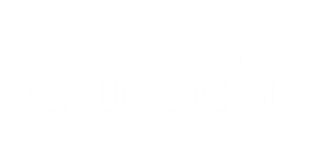 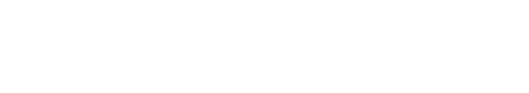